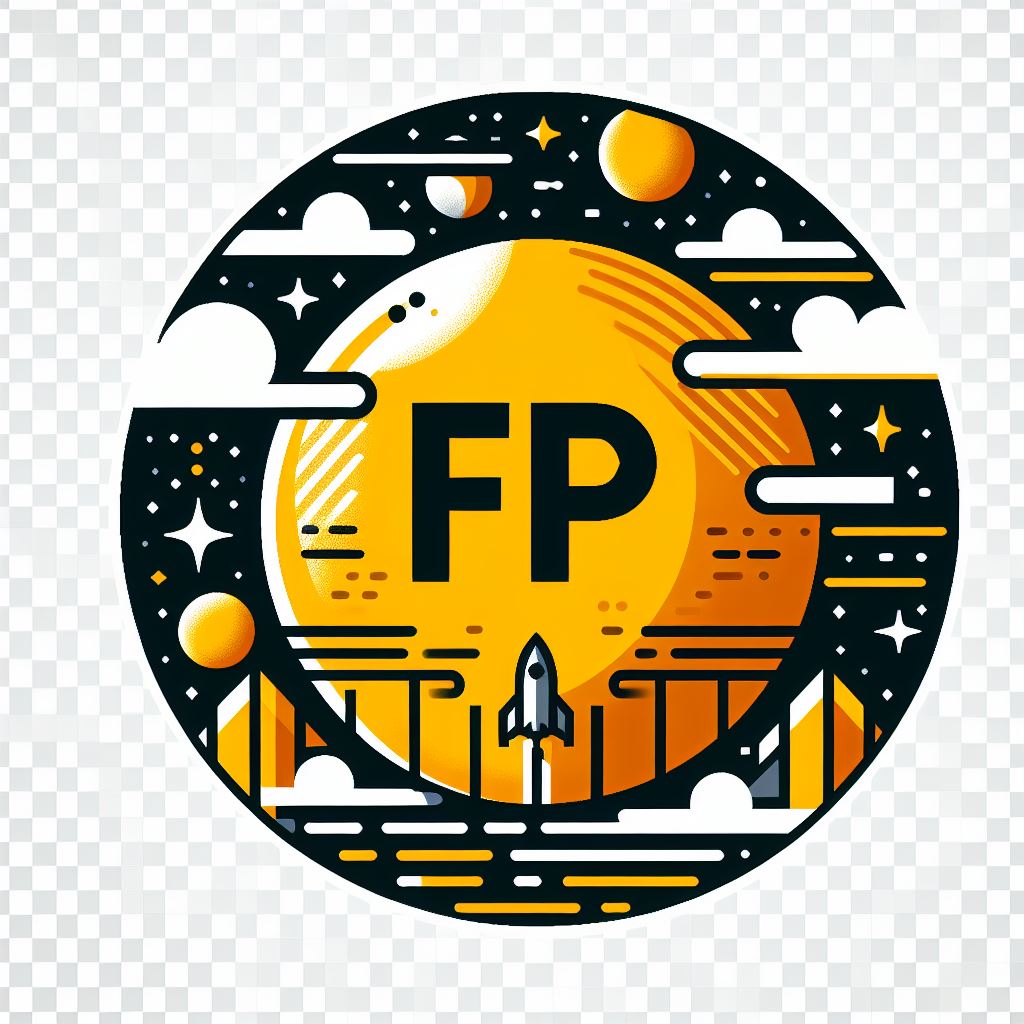 Protocolos de seguridad y medidas de prevención en trabajos en presencia de tensión eléctrica
Prevención de riesgos eléctricos
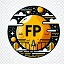 Prevención, protección y extinción de incendios.
Los trabajos en presencia de tensión eléctrica son peligrosos y pueden causar incendios o explosiones.
La prevención de incendios incluye inspeccionar el lugar de trabajo, utilizar equipos seguros, evitar cortocircuitos y mantener el lugar limpio.
La protección contra incendios incluye tener un sistema de detección de incendios, un sistema de extinción de incendios y un plan de evacuación.
Si se produce un incendio, llame al 112, evacue el área, intente extinguir el fuego si es posible y manténgase alejado del área hasta que lleguen los bomberos.
www.todofp.pro
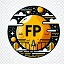 Medidas preventivas contra los contactos indirectos: Separación de circuitos, pequeñas tensiones de seguridad, aislamiento de protección, doble aislamiento, inaccesibilidad simultánea de elementos conductores y masas, recubrimientos de las masas con aislamiento de protección, conexiones equipotenciales e interruptor diferencial.
El documento describe una serie de medidas de protección contra los contactos indirectos en instalaciones eléctricas:
Separación de circuitos: consiste en separar físicamente los circuitos eléctricos para evitar el contacto entre ellos.
Pequeñas tensiones de seguridad: se utilizan tensiones inferiores a 25 voltios en corriente alterna o 60 voltios en corriente continua, consideradas seguras para el ser humano.
Aislamiento de protección: los elementos conductores están recubiertos con un material aislante para impedir el contacto con las personas.
Doble aislamiento: se utilizan dos capas de aislamiento entre los elementos conductores y las personas.
Inaccesibilidad simultánea de elementos conductores y masas: se diseñan los equipos e instalaciones para evitar tocar simultáneamente elementos conductores y masas.
Recubrimientos de las masas con aislamiento de protección: se recubren las masas con un material aislante para impedir el contacto con las personas.
Conexiones equipotenciales: se conectan eléctricamente entre sí todas las masas metálicas de una instalación para evitar diferencias de potencial.
Interruptor diferencial: detecta las corrientes de fuga y desconecta el circuito eléctrico cuando estas superan un valor determinado.
www.todofp.pro
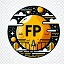 Medidas preventivas contra los contactos directos: Alejamiento de partes activas de la instalación, interposición de obstáculos, barreras o envolventes y recubrimiento de las partes activas.
Los contactos directos con partes activas de una instalación eléctrica pueden ser peligrosos y causar lesiones graves o muerte.
Para prevenir estos contactos, se pueden tomar medidas como:
Alejamiento de las partes activas.
Interposición de obstáculos, barreras o envolventes.
Recubrimiento de las partes activas.
El alejamiento de las partes activas es la medida preventiva más básica y eficaz, y la distancia mínima de seguridad depende de la tensión de la instalación.
Los obstáculos, barreras y envolventes son elementos físicos que impiden el acceso directo a las partes activas.
El recubrimiento de las partes activas con un material aislante es una medida eficaz, pero también costosa y generalmente utilizada en instalaciones de alta tensión.
Es importante que los trabajadores que trabajan en presencia de tensión eléctrica conozcan y apliquen estas medidas preventivas para evitar accidentes graves.
www.todofp.pro
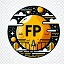 Trabajos en alta tensión. Trabajos en proximidad. Procedimientos y métodos de trabajo.
Los trabajos en alta tensión y trabajos en proximidad son peligrosos y pueden provocar accidentes graves o mortales.
Los trabajadores que los realizan deben estar adecuadamente formados y equipados.
Los procedimientos y métodos de trabajo para estos trabajos están establecidos en la normativa vigente.
Estos procedimientos y métodos de trabajo incluyen, entre otros, el uso de equipos de protección individual (EPIs) adecuados, la señalización y delimitación de la zona de trabajo, la utilización de herramientas y equipos aislados, el seguimiento de los procedimientos de bloqueo y etiquetado, la realización de comprobaciones periódicas de la tensión eléctrica y la formación y capacitación periódica de los trabajadores.
www.todofp.pro
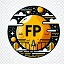 Influencia de las condiciones climatológicas en la seguridad eléctrica.
Las condiciones climatológicas pueden afectar a la seguridad eléctrica, por lo que es importante conocer los peligros potenciales y tomar medidas para mitigarlos. Los principales peligros climatológicos para la seguridad eléctrica son las tormentas eléctricas, la nieve y el hielo, el viento y la lluvia. Para prevenir accidentes, se debe realizar una evaluación de riesgos, utilizar equipo de protección personal, mantener una distancia segura de las líneas eléctricas, ser consciente del entorno y detener el trabajo en caso de mal tiempo.
www.todofp.pro
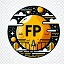 Maniobras, mediciones, ensayos y verificaciones. Reposición de fusibles.
Introducción:
Las maniobras, mediciones, ensayos y verificaciones son procedimientos clave para garantizar la seguridad y la integridad de los equipos eléctricos.
Deben ser realizados por personal calificado y experimentado según protocolos de seguridad.
Maniobras:
Son operaciones para aislar o conectar partes de una instalación eléctrica.
Pueden incluir abrir o cerrar interruptores, seccionadores o fusibles.
Mediciones:
Son realizadas para determinar el estado de una instalación eléctrica.
Pueden incluir tensión, corriente, resistencia e impedancia.
Ensayos:
Son realizados para verificar el funcionamiento de una instalación eléctrica.
Pueden incluir pruebas de aislamiento, continuidad y funcionamiento.
Verificaciones:
Son realizadas para comprobar que una instalación eléctrica cumple con las normas de seguridad.
Pueden incluir inspecciones de equipos eléctricos, comprobación de circuitos de protección y medición de niveles de radiación.
Reposición de Fusibles:
Los fusibles son dispositivos de protección que interrumpen el flujo de corriente en sobrecargas o cortocircuitos.
Cuando un fusible se funde, debe ser reemplazado por otro del mismo tipo y calibre.
Protocolos de Seguridad y Prevención en Trabajos con Tensión Eléctrica:
Los trabajos en presencia de tensión eléctrica son de alto riesgo y requieren estrictos protocolos de seguridad.
Pueden incluir:
Usar equipos de protección individual adecuados, como guantes aislantes, casco y gafas de seguridad.
Usar herramientas aisladas.
Mantener distancia de seguridad de equipos con tensión.
No tocar cables eléctricos con las manos desnudas.
No trabajar en condiciones atmosféricas adversas.
Conclusión:
Las maniobras, mediciones, ensayos y verificaciones son fundamentales para la seguridad y la integridad de los equipos eléctricos.
Deben ser realizados por personal calificado y experimentado siguiendo protocolos de seguridad establecidos.
www.todofp.pro
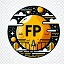 Planes de seguridad.
Planes de seguridad:
Establecen procedimientos y medidas para prevenir riesgos eléctricos.
Elaborados por personal cualificado.
Específicos para cada instalación y tipo de trabajo.
Contenido:
Descripción de riesgos eléctricos presentes en la instalación.
Lista de equipos de protección individual y colectiva.
Procedimientos de trabajo seguro.
Medidas de prevención y control de riesgos.
Procedimientos de emergencia.
Elaboración:
Identificar riesgos eléctricos.
Evaluar riesgos.
Seleccionar equipos de protección.
Establecer procedimientos de trabajo seguro.
Definir medidas de prevención y control.
Elaborar procedimientos de emergencia.
Revisión y actualización:
Periódicamente, al menos una vez al año.
Siempre que se produzcan cambios en la instalación o procedimientos de trabajo.
Formación del personal:
Impartida por personal cualificado.
Actualizada periódicamente.
Aplicación del plan de seguridad:
Debe ser aplicado por todo el personal que trabaje en presencia de tensión eléctrica.
El incumplimiento puede dar lugar a sanciones.
www.todofp.pro
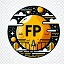 Impacto ambiental. Vertidos al medio, polución y efecto invernadero.
El HTML trata sobre el impacto ambiental, la polución y el efecto invernadero. También incluye información sobre los protocolos de seguridad y las medidas de prevención en trabajos en presencia de tensión eléctrica.
El impacto ambiental es el resultado de la interacción entre la actividad humana y el medio ambiente. Puede tener efectos positivos o negativos, dependiendo de cómo se gestione. Los vertidos al medio, la polución y el efecto invernadero son las principales causas del impacto ambiental. Los vertidos al medio pueden contaminar el agua, el suelo y el aire, y pueden tener efectos negativos en la salud humana y en el medio ambiente. La polución es la contaminación del medio ambiente mediante la introducción de sustancias nocivas, y puede tener efectos negativos en la salud humana y en el medio ambiente. El efecto invernadero es el fenómeno por el cual la atmósfera de la Tierra atrapa el calor del sol, haciendo que la temperatura del planeta sea más cálida de lo que sería si no hubiera atmósfera. El aumento de la concentración de gases de efecto invernadero en la atmósfera, debido a la actividad humana, está provocando un aumento de la temperatura global, lo que puede tener efectos negativos en el medio ambiente, como el aumento del nivel del mar, el aumento de la frecuencia y la intensidad de las tormentas, etc.
Para prevenir los accidentes eléctricos en trabajos en presencia de tensión eléctrica, es necesario seguir una serie de protocolos de seguridad y medidas de prevención, como utilizar equipos de protección individual, desconectar la instalación eléctrica antes de realizar cualquier trabajo, comprobar la ausencia de tensión antes de tocar cualquier parte de la instalación eléctrica, utilizar herramientas y equipos aislados, seguir las instrucciones del fabricante de los equipos y herramientas, y trabajar siempre en equipo y nunca solo.
www.todofp.pro